FANDAGI YANGILIKLAR, FANNI O'QITISHNING  DOLZARB  MASALALARI MODULI
13-MAVZU: 
TIMSS XALQARO BAHOLASH TADQIQOTINING O‘ZIGA XOS XUSUSIYATLARI VA TOPSHIRIQ NAMUNALARI TAHLILI HAMDA ULARNI BAHOLASH MEZONLARI.
ISHDAN  MAQSAD:
TIMSS xalqaro tadqiqotida tabiiy fanlar savodxonligi yo‘nalishida o‘tgan yillarda foydalanilgan savollar mazmunini o‘rganib chiqib, ularni tahlil qilish va o‘quv jarayonida qo‘llash imkoniyatlarini aniqlash.
TIMSS - MAKTABDA MATEMATIKA VA ANIQ FANLAR SIFATINI TADQIQ QILUVCHI XALQARO MONITORING
2015 yilgi TIMSS tadqiqotlari natijalariga ko‘ra  Singapur, Gonkong, Koreya, Yaponiya, Rossiya, Buyuk Britaniya kabi davlatlarning ta’lim tizimi eng yuqori ko‘rsatkichlarni egallagan.
XALQ TA’LIMI TIZIMIDA TA’LIM SIFATINI BAHOLASH SOHASIDAGI XALQARO TADQIQOTLARNI TASHKIL ETISH CHORA-TADBIRLARI
O‘zbekiston Respublikasi Vazirlar Mahkamasining 2018-yil 8-dekabrdagi “Xalq ta’limi tizimida ta’lim sifatini baholash sohasidagi xalqaro tadqiqotlarni tashkil etish chora-tadbirlari to‘g‘risida”gi  997-son qarori.
 “Yo‘l xaritasi”ning 13-bandi......
TIMSS BAHOLASH DASTURI IKKITA O‘LCHOVNI AMALGA OSHIRADI
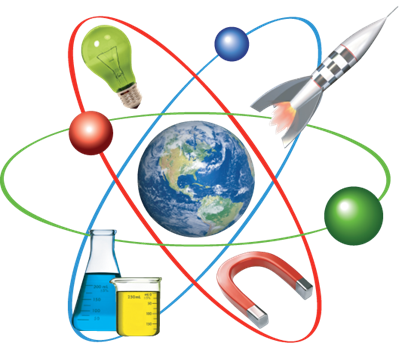 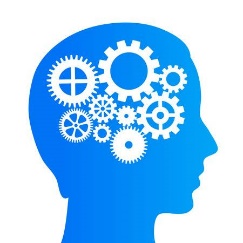 Kontent 
o‘lchov
Kognitiv o‘lchov
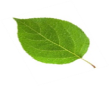 KONTENT SOHASINING
 FOIZ KO‘RSATKICHLARI (4- VA 8-SINFLAR)
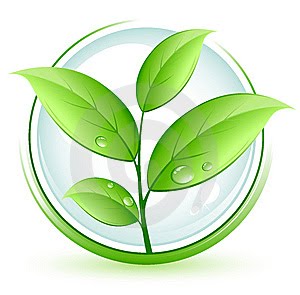 HAYOT HAQIDAGI FAN
Tirik organizmlarda kechadigan hayotiy  jarayonlar va ularning o‘ziga xosligi
Hayotiy sikllar, ko‘payish va irsiylanish
		Organizmlarning atrof-muhit 
		bilan o‘zaro munosabatlari
		Ekosistemalar
		Odam salomatligi
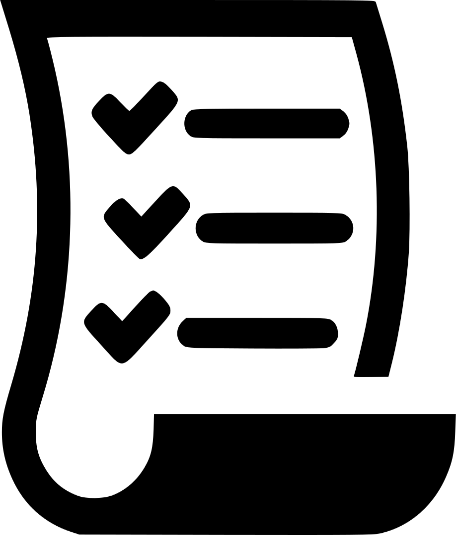 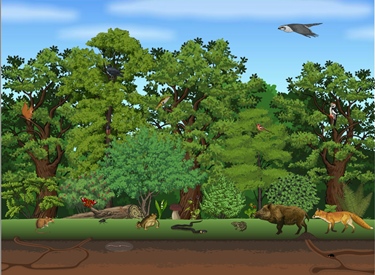 BIOLOGIYA (8-SINF)
KOGNITIV SOHANING
 FOIZ KO‘RSATKICHLARI (4- VA 8-SINFLAR)
O‘QUVCHILARNING  TA’LIMIY  YUTUQLARI
BILISHGA DOIR TOPSHIRIQ (odam va uning salomatligi)
S8: 032
Odam organizmini ba’zi kasalliklardan uzoq vaqt davom etadigan immunitet bilan quyida keltirilganlardan qaysi biri ta’minlashi mumkin?
A. Antibiotiklar.     
B. Vitaminlar.         
C. Vaksinalar.           
D. Qizil qon tanachalari.
Mazmun sohasi – Biologiya
Mavzu sohasi – Odam salomatligi
Kognitiv soha – Bilish
O‘QUVCHILARNING  TA’LIMIY  YUTUQLARI
ID: S031291
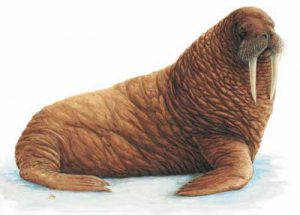 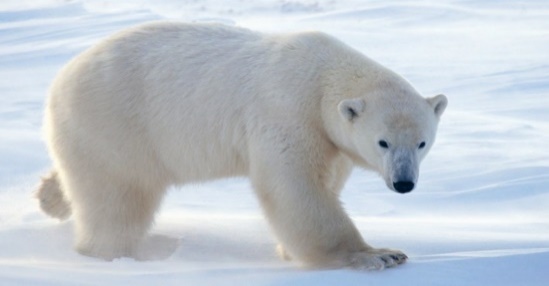 qutb ayig‘i
morj
Qutb ayiqlari va morjlar tashqi ko‘rinishi bilan bir-biridan farq qiladi, ammo har ikkisi ham juda sovuq iqlim sharoitida yashaydi. Qutb ayig‘ining qalin mo‘ynasi tanada issiqlikni saqlab turishga yordam beradi.
      Morj tanasida issiqlikni saqlashga nima yordam beradi?  
      A	  yog‘ qatlami.		     B	  qoziq tishlari.
      C	  mo‘ylovlari.		     D	  kurak oyoqlari.
Mazmun sohasi – Hayot haqidagi fan
Mavzu sohasi – Organizmlarning atrof-muhit bilan o‘zaro munosabatlari
Kognitiv soha – Qo‘llash
O‘QUVCHILARNING  TA’LIMIY  YUTUQLARI
S8  41
Toshbaqalar - uzoq umr ko’ruvchilar
   Olimlarning taxmin qilishlari-cha, toshbaqalar umrining davomiyligi 200-300 yilga teng. Masalan, Argentinada       Santa-Krus orolida Charlz Darvin o‘sha yerga borganda dunyoga kelgan toshbaqa yashaydi. Uning og‘irligi                            300 kg, uzunligi 70 sm ga yetadi. Toshbaqalarning yoshini uning kosasi (qalqoni)dagi qalqonchalar sonidan bilsa bo‘ladi.
Savol. Toshbaqalarning hozirgi kunda ham sayyoramizda yashashiga qaysi sharoitlar imkon bermoqda?
	 A. Toshbaqalarning vazni juda ham katta.
	 B. Toshbaqalar quruqlikda juda harakatchan .
	 C. Yer sayyorasining 70% maydoni suv bilan qoplangan. 
	 D. Toshbaqalar - evolyutsiya jarayonining tarmog‘i.
Savol . O‘simliklar va hayvonot olamining boshqa vakillari yoshini qanday aniqlash mumkin? Misollar keltiring.
____________________________________________________________________________________________________________________________________________________________________________________
Mazmun sohasi – Biologiya
Mavzu sohasi – O‘zgaruvchanlik, moslanishlar va tabiiy tanlanish
Kognitiv soha – Mulohaza yuritish
Tabiiy fanlar savodxonligi yo‘nalishidagi topshiriqlarni tahlil qilish hamda o‘quv jarayonida qo‘llash imkoniyatlarini aniqlash.
S8 093
1-va 2- rasmlarda tashqi muhit sharoitining o‘zgarishiga bitta odamga mansub ko‘zlarning javob reaksiyasi tasvirlangan. Bunda tashqi muhitning qaysi omillari ta’sir etadi hamda 1-va 2- rasmlarda tasvirlangan ko‘zlar bir-biridan qanday farq qiladi?
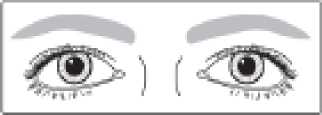 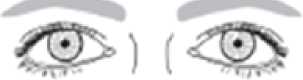 2.4. Организмларнинг хусусиятлари ва улардаги ҳаётий жараёнлар
S8 093
1-va 2- rasmlarda tashqi muhit sharoitining o‘zgarishiga bitta odamga mansub ko‘zlarning javob reaksiyasi tasvirlangan. Bunda tashqi muhitning qaysi omillari ta’sir etadi hamda 1-va 2- rasmlarda tasvirlangan ko‘zlar bir-biridan qanday farq qiladi?
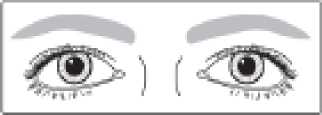 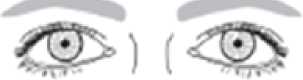 Mazmun sohasi – Biologiya
Mavzu sohasi – Odam salomatligi
Kognitiv soha – Qo‘llash
2.4. Организмларнинг хусусиятлари ва улардаги ҳаётий жараёнлар
S8 038
Bachadon sutemizuvchilar reproduktiv sistemasining bir qismidir. Uning bitta funksiyasini ayting.
________________________________________________________________________________________________________________________________________
2.4. Организмларнинг хусусиятлари ва улардаги ҳаётий жараёнлар
S8 038
Bachadon sutemizuvchilar reproduktiv sistemasining bir qismidir. Uning bitta funksiyasini ayting.
________________________________________________________________________________________________________________________________________
Mazmun sohasi – Biologiya
Mavzu sohasi – Hayotiy sikllar, ko‘payish va irsiylanish
Kognitiv soha – Bilish
2.4. Организмларнинг хусусиятлари ва улардаги ҳаётий жараёнлар
S8 093
Buyraklar – odam tanasi a’zosi. Erkak yosh bo‘lgan vaqtda uning ikkita buyragidan bittasi  zararlanganligi sababli olib tashlangan edi. Uning hozir o‘g‘li bor.
Uning o‘g‘lida tug‘ilgan vaqtida nechta buyragi bo‘lgan?
 _________________________________________________Javobingizni asoslang.
2.4. Организмларнинг хусусиятлари ва улардаги ҳаётий жараёнлар
S8 093
Buyraklar – odam tanasi a’zosi. Erkak yosh bo‘lgan vaqtda uning ikkita buyragidan bittasi  zararlanganligi sababli olib tashlangan edi. Uning hozir o‘g‘li bor.
Uning o‘g‘lida tug‘ilgan vaqtida nechta buyragi bo‘lgan?
 _________________________________________________Javobingizni asoslang.
Mazmun sohasi – Biologiya
Mavzu sohasi – Hayotiy sikllar, ko‘payish va irsiylanish
Kognitiv soha – Qo‘llash
2.4. Организмларнинг хусусиятлари ва улардаги ҳаётий жараёнлар
S8 0146
Salima gultuvakda xona o‘simligini o‘stirdi. U suvning o‘simlikka, undan havoga o‘tishini ko‘rsatadigan tajriba qo‘ymoqchi. U qanday jarayonni amalga oshirishi kerak?A. Gultuvak tagida turgan idishga suv quyilsa, ma’lum vaqt o‘tgach, suv yo‘qoladi.B. O‘simlikning bitta novdasini polietilen xaltachasi bilan yopilsa, ma’lum vaqtdan keyin xaltachada suv tomchilari paydo bo‘ladi.C. O‘simlikning kesib olingan novdasini polietilen xaltachaga joylashtiriladi, xaltachada suv tomchilari  paydo bo‘ladi.D. Kesilgan novda idishdagi rangli suvga solinadi, barglar rangini o‘zgartiradi.
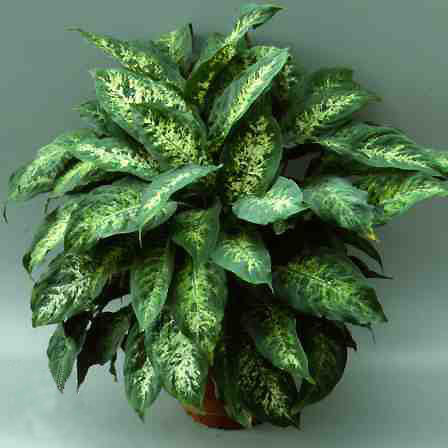 Salima gultuvakda xona o‘simligini o‘stirdi. U suvning o‘simlikka, undan havoga o‘tishini ko‘rsatadigan tajriba qo‘ymoqchi. U qanday jarayonni amalga oshirishi kerak?A. Gultuvak tagida turgan idishga suv quyilsa, ma’lum vaqt o‘tgach, suv yo‘qoladi.B. O‘simlikning bitta novdasini polietilen xaltachasi bilan yopilsa, ma’lum vaqtdan keyin xaltachada suv tomchilari paydo bo‘ladi.C. O‘simlikning kesib olingan novdasini polietilen xaltachaga joylashtiriladi, xaltachada suv tomchilari  paydo bo‘ladi.D. Kesilgan novda idishdagi rangli suvga solinadi, barglar rangini o‘zgartiradi.
S8 0146
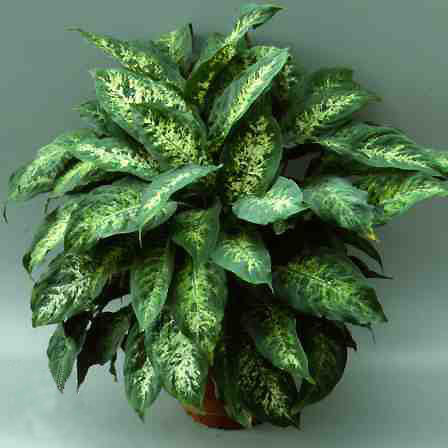 Mazmun sohasi – Hayot haqidagi fan
Mavzu sohasi – Tirik organizmlarda kechadigan hayotiy jarayonlar   va ularning o‘ziga xos xususiyatlari
Kognitiv soha – Qo‘llash
S8 068
Berilgan rasmlarga qarab ra’nodoshlar oilasiga mansub bo‘lmagan gulni aniqlang.
2.
3.
1.
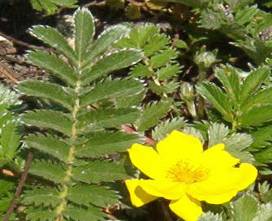 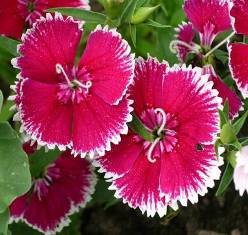 S8 068
4.
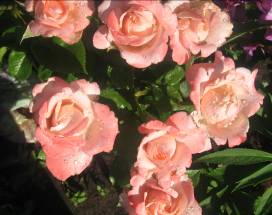 S8 068
Berilgan rasmlarga qarab ra’nodoshlar oilasiga mansub bo‘lmagan gulni aniqlang.
2.
3.
1.
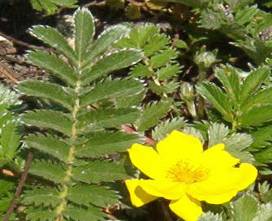 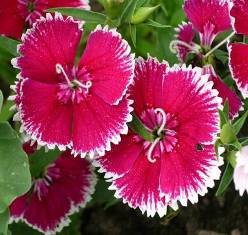 4.
Mazmun sohasi – Biologiya
Mavzu sohasi – Tirik organizmlarda kechadigan hayotiy jarayonlar   va ularning o‘ziga xos xususiyatlari
Kognitiv soha – Bilish
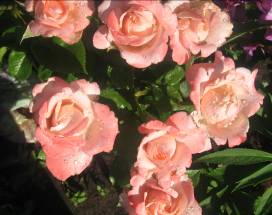 S8 045
Buqoq kasalligini oldini olish shartlaridan biri iste’mol tuzining yodlanganligi hisoblanadi. Kamola uyida ishlatiladigan tuzning yodlangan yoki yodlanmaganligini aniqlash uchun qanday tajribani amalga oshirishi kerak bo‘ladi?
Mazmun sohasi – Biologiya
Mavzu sohasi – Odam salomatligi
Kognitiv soha – Qo‘llash
S8 033
Anvar diabet kasalligi  bilan og‘riydi. U quyida keltirilgan mahsulotlardan qaysi birini o‘ta ehtiyotkorlik bilan iste’mol qilishi zarur ?
A. Mol go‘shti.             
B. Tuxum.            
C. Sut.           
D. Mevali sharbat.
S8 033
Anvar diabet bilan og‘riydi. U quyida keltirilgan mahsulotlardan qaysi birini o‘ta ehtiyotkorlik bilan iste’mol qilishi zarur ?
A. Mol go‘shti.             
B.  Tuxum.            
C. Sut.           
D. Mevali sharbat.
Mazmun sohasi – Biologiya
Mavzu sohasi – Odam salomatligi
Kognitiv soha – Bilish
E’TIBORINGIZ UCHUN RAHMAT
MUSTAQIL  ISHLASH UCHUN TOPSHIRIQ